Business plan
2021/22
1
Contents
Introduction									03
Context										05
Adapting to a changing world								06
Our strategy									07
Our strategic roadmap								09
Our priorities for 2021/22								11
Our business objectives for 2021/22							13
People and resources								23
Appendix 1: planned outputs								25
Appendix 2: 2021/22 budget								29
2
Introduction
The National Institute for Health and Care Excellence (NICE) was founded in 1999 and established as a non-departmental public body in the Health and Social Care Act 2012.
Our core purpose is to improve health and wellbeing by putting science and evidence at the heart of health and care decision making. We do this by:
Providing independent assessment of a wide range of complex evidence to help commissioners, front line practitioners, patients, carers, and citizens to take better informed decisions. These decisions may be about the care people receive, the safety of new procedures or the use of finite health and care resources.
Working with those at the forefront of scientific advances and using our analytical skills, knowledge and expertise to identify, assess and develop timely recommendations on innovations that have a real impact on patients’ lives and on the delivery of health and care services, whilst representing good value for the system.
Working with partners across the health and social care system to drive the uptake of effective and cost-effective new treatments and interventions to benefit the population as a whole, and to improve and ensure equity of access to all members of society.
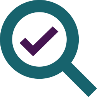 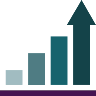 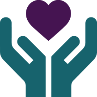 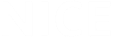 3
Introduction (continued)
Our guidance, advice and other products are available on our website: nice.org.uk
We work closely with system partners including NHS England and NHS Improvement, the Medicines and Healthcare products Regulatory Agency, the Care Quality Commission, Public Health England, Health Education England, the Social Care Institute for Excellence, the Local Government Association, the royal colleges and devolved administrations. 
Together, we encourage and support a quality and safety-focused approach, in which commissioners and providers use NICE guidance and other NICE-accredited sources to improve outcomes for people using health and care services.

Our work will continue to support the NHS deliver its priorities, including the Long Term Plan. As integrated care systems develop in local health systems, breaking down traditional organisational and sector boundaries, so too we will focus on integrated guidelines that extend across the health, social care and public health interface. 
We will renew the scale and pace of our efforts in tackling health inequalities. In 2021/22, we will review our guidance development pathway and implementation efforts to prioritise the areas of guidance and appraisal that target specific populations or conditions where there is the widest variation in practice or outcomes.
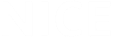 4
Context
The health and care landscape is changing: the COVID-19 pandemic has prompted a significant global realignment in government and healthcare priorities; health inequalities have been brought sharply into focus; and accelerating scientific and technological advances are challenging normal health technology assessment methods.
For 2021/22 we have prioritised objectives that recognise and respond to the changing system in which we operate, and focus our efforts to have the biggest impact in delivering our new 5-year strategy and the Department of Health and Social Care’s priority outcomes to:
improve healthcare outcomes by providing high-quality and sustainable care at the right time in the right place

protect the public’s health through the health and social care system’s response to COVID

improve and protect the public’s health while reducing health inequalities

improve social care outcomes through an affordable, high quality and sustainable adult social care system.
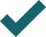 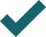 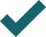 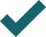 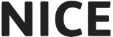 5
Adapting to a changing world
Supporting the health and care system in its response and recovery from the pandemic continues to be a major focus of our work. 
Last year, like other organisations, we had to rapidly refocus our efforts to support the system-wide response to coronavirus, with a suite of rapid guidelines on treating COVID-19 patients and people at high risk. We worked in new ways with system partners to develop these guidelines at pace, and also to identify and accelerate access to promising medicines.
This year, we are taking the learning from these experiences to adapt our processes to become more agile and flexible, while also supporting the system’s preparedness for any future pandemic. 
We will become more rapid and responsive in our technology evaluations – launching new methods that will drive quicker patient access to innovative new products that represent good value for our healthcare system. We will also grow our capacity to evaluate new digital technologies with the launch of our Office for Digital Health.
We will continue to work with partner organisations - in particular the Medicines and Healthcare products Regulatory Agency (MHRA) - now that the UK has left the European Union, to ensure the British market remains first choice for the launch of pioneering technologies that offer good value to the taxpayer.
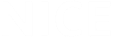 6
Our strategy
The NICE strategy 2021 to 2026: Dynamic, Collaborative, Excellent sets out a vision for the future, in which we will:
Be at the forefront of anticipating and rapidly evaluating new and existing technologies to provide independent, world-leading assessments of value for the system and improved access for patients.
Provide dynamic, living guideline recommendations that are useful and useable, rapidly updated, and incorporate the latest advice on newly-recommended technologies to maximise uptake and access for patients.
Drive the implementation of our guidance, forming key strategic partnerships to ensure our guidance is used, delivers improvements and contributes to reducing inequalities, with measures to routinely track adoption.
Be scientific leaders, driving the research agenda and developing innovative and data-driven methods, using real-world data to resolve issues of uncertainty and improve access to new innovations for patients.
Transform our organisation to ensure we have the infrastructure, skills, and capacity to deliver our strategy, leveraging the use of technology to maximise our efficiency and impact.
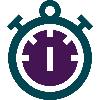 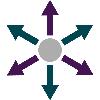 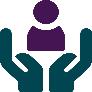 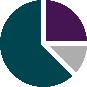 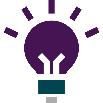 7
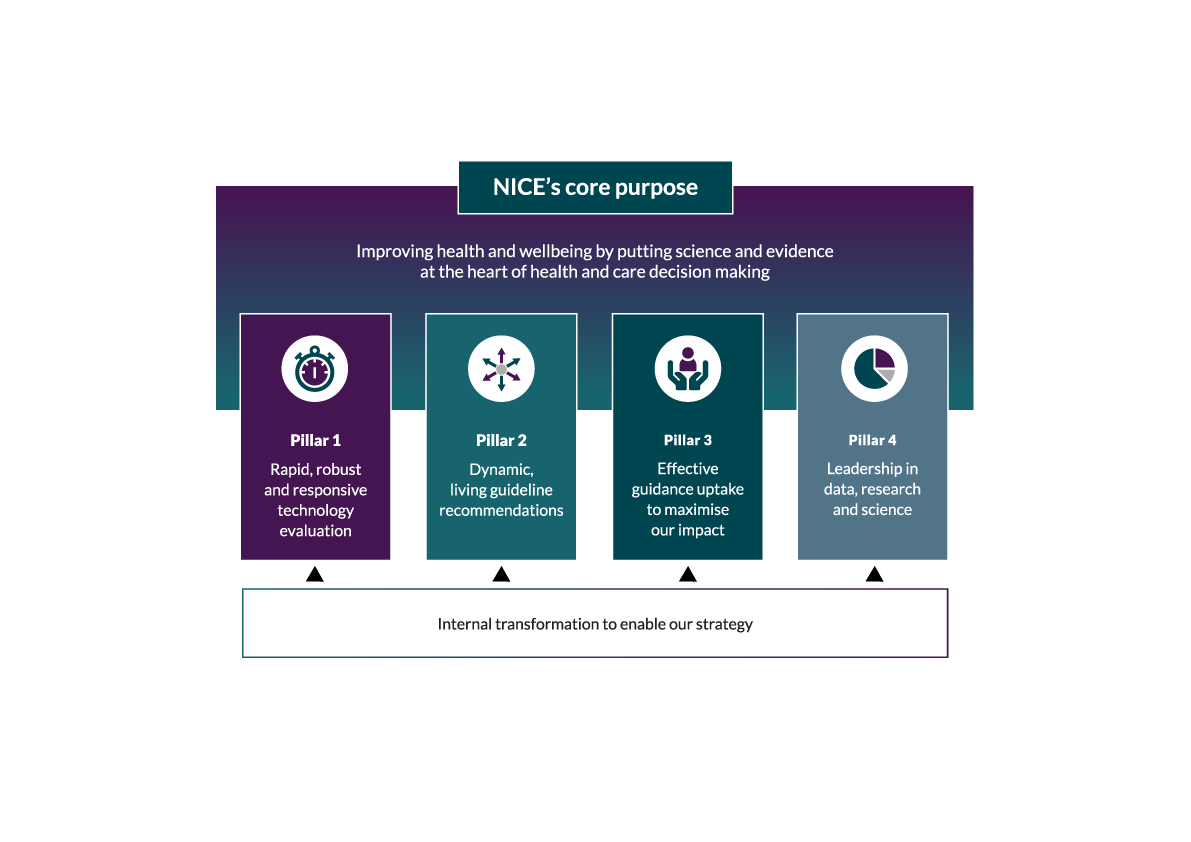 The 4 pillars of our strategy
Our strategy will be implemented over the next 5 years through embedding it into our corporate planning, governance and performance management frameworks, starting with this annual business plan for 2021/22.
8
High-level strategic roadmap: 2021 to 2026
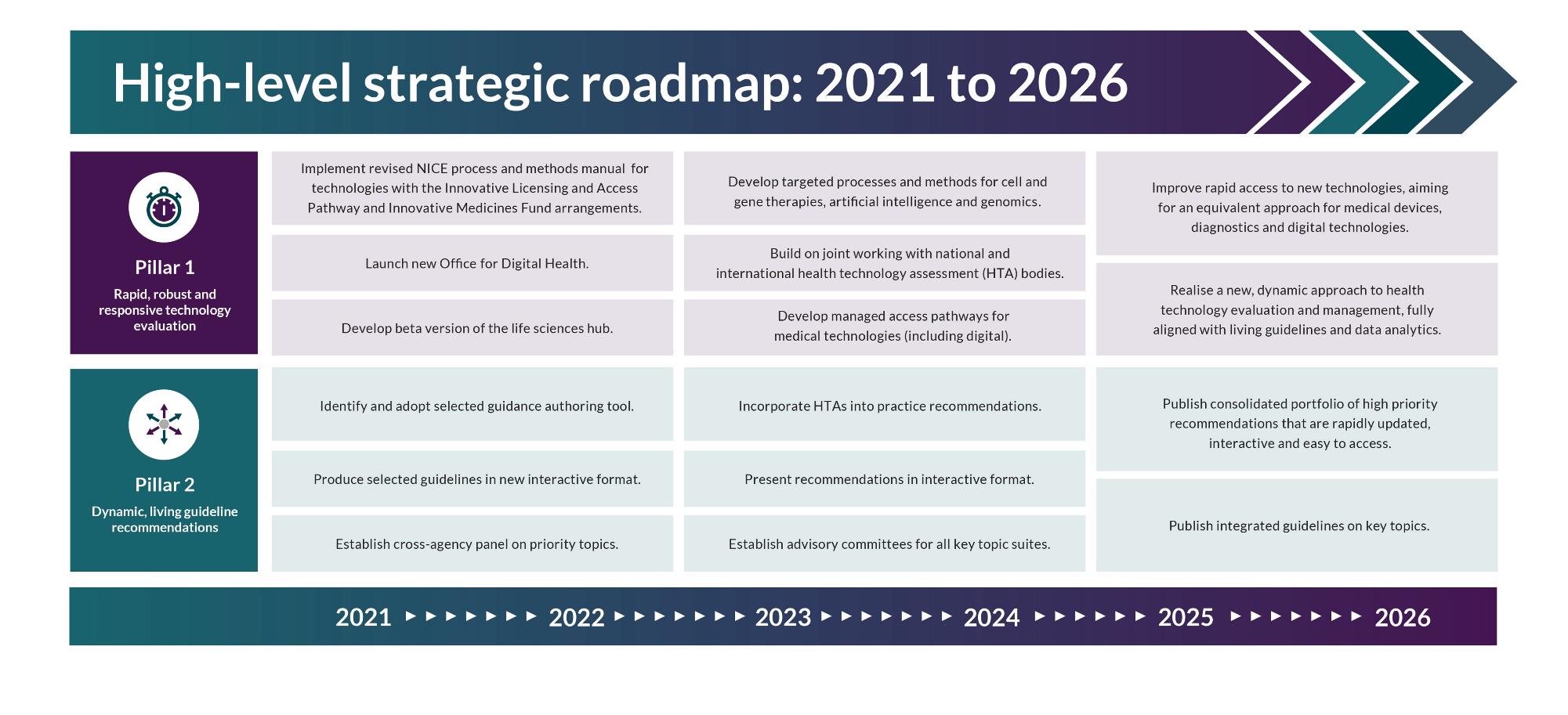 9
High-level strategic roadmap: 2021 to 2026 (continued)
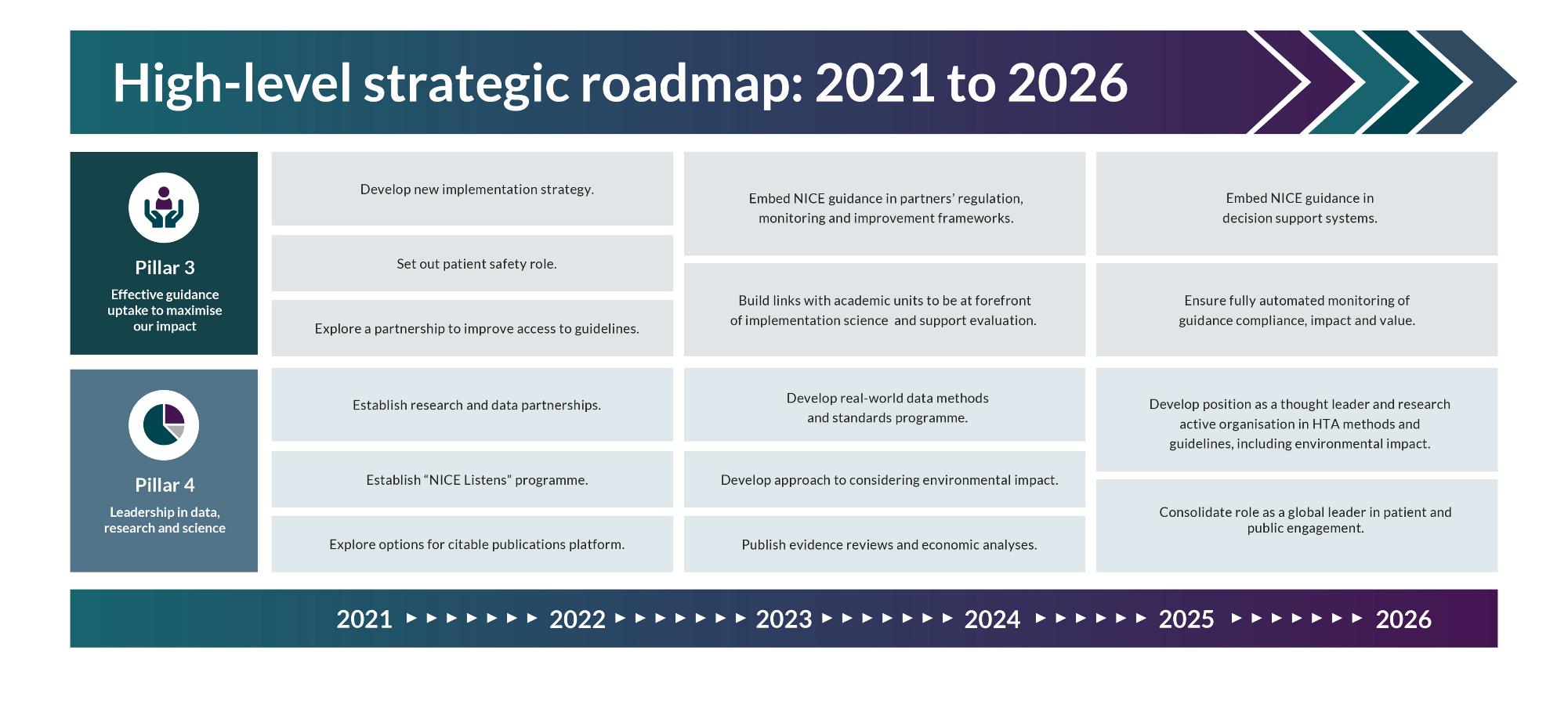 10
Our priorities for 2021/22
Our priorities for 2021/22 reflect the initial objectives set out in our 5-year strategy, ongoing work already in progress and factors specific to the current operating environment.
Support recovery from COVID-19Supporting the wider health and care system as it begins to recover from the COVID-19 pandemic by reviewing opportunities for us to better support the national drive to improve and protect the public’s health and reduce health inequalities, and the NHS in delivering its priorities including the Long Term Plan.  
Rapid and responsive technology evaluationsLaunching new methods and processes and by collaborating with health system partners on innovative pathways for licensing and access, we will drive quicker patient access to innovative new products that represent good value for our healthcare system.
Provide living guidelinesUsing a new interactive guidelines platform, we will initiate a new way of improving access to guideline recommendations that underpin safe, effective practice and improve health and social care outcomes, beginning with guidelines on the management of COVID to support the health and care system in its response to the pandemic.
Enhance NICE’s international positionWe will collaborate with partner organisations, in particular the MHRA, to build future relationships across the world that will support the UK’s ambition to be a major life science’s destination and reinforce NICE’s international standing.
11
Our priorities for 2021/22 (continued)
Increase our capacity to assess digital technologiesCreating a new Office for Digital Health, we will grow our approach to evaluating digital technologies with a focus on artificial intelligence and data analytics, and expand our assessment capacity to increase access to new products.
Build new channels of engagementLaunching a dedicated online resource for the life sciences industry, and a refreshed website, creating a new approach to listening to stakeholders and the public, and leading new initiatives in science and research.


Transform our organisationWe will build on the organisational design work to develop and embed new ways of working with a vibrant, dynamic culture focussed on the future, underpinned by a programme of digital and operational transformation to increase organisational efficiency and effectiveness.
Create financial sustainabilityReviewing our fee for service options, building a new support for business development and through better communicating the value that NICE delivers for the system, we will ensure we are well positioned to develop funding opportunities for the future.
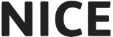 12
Business objectives
2021/22
13
Strategic pillar 1:
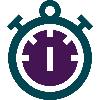 Rapid, robust and responsive technology evaluation
The ambition: NICE will be at the forefront of anticipating and evaluating existing, new and emerging technologies to provide independent, world-leading assessments of value for the system, and improved access for patients.
14
Strategic pillar 2:
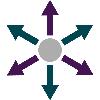 Dynamic, living guideline recommendations
The ambition: NICE will provide dynamic, living guideline recommendations that are useful, useable, and used, to support evidence-based practical improvements to people’s lives and address health inequalities.
15
Strategic pillar 3:
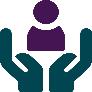 Effective guidance uptake to maximise our impact
The ambition: NICE will make change happen across the system by driving the implementation of its recommendations, forming key strategic partnerships that harness the power of collaboration to encourage its uptake and ensure it meets the need of different audiences.
16
Strategic pillar 4:
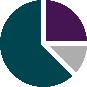 Leadership in data, research and science
The ambition: NICE will be scientific leaders driving the research agenda and be thought leaders at the forefront of developing innovative approaches to using real-world data and data analytics to inform all aspects of our work.
17
Transformation part 1:
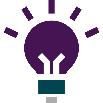 Enabling the delivery of our strategy
The ambition: To strive for excellence, with an efficient and effective organisation that delivers our strategy.
18
Transformation part 2:
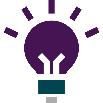 Enabling the delivery of our strategy
19
Transformation part 3:
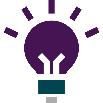 Enabling the delivery of our strategy
20
Transformation part 4:
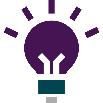 Enabling the delivery of our strategy
21
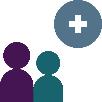 Core activities
Alongside delivering the strategy and underpinning transformation, we will continue our independent role in the development of safe, high-quality guidelines, the evaluation of health technologies, and the provision of evidence-based information.
22
People and resources: workforce
As we embark on an exciting new 	5-year strategy, our nearly 800 	employees will play a part in 	delivering that ambition. 
People across the organisation are our greatest asset in every sense and in 2021/22 we will be developing a forward-looking and ambitious transformational people strategy.
A key priority will be to ensure that we have the capability and capacity to effectively deliver the strategy.  This will include creating a flexible agile workforce so that we are able to respond to the evolving requirements of our strategic ambition, with effective cross-organisation matrix working, identifying skills and capability gaps and securing these for the organisation.
We will embed a talent management and development approach with an effective forward succession plan to ensure our staff are continuously developed with opportunities and we are able to attract and retain the most talented and capable individuals to our organisation.
We want to create a fully inclusive empowered workforce which is diverse and representative of the population we serve, with equality of opportunity for all.  This will be underpinned by a comprehensive equality and diversity action plan linked to our new equality objectives approved by the board in November 2020.
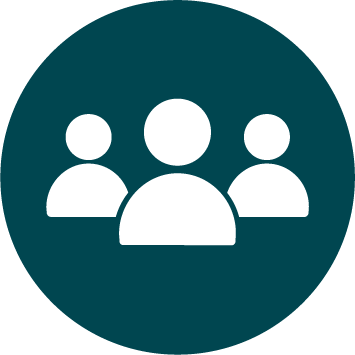 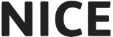 23
People and resources: budget
Our total revenue budget for 	2021/22 is expected to be 	£77.6m.
We receive most of our funding directly from the Department of Health and Social Care through grant-in-aid. This funding (£54.4m) is used  to pay for the majority of our core activities.  
We expect to receive £23.9m income from other sources including fees for our technology appraisal and highly specialised technologies assessments (£10m), funding from other health non-departmental public bodies and arm’s length bodies (£7.6m) and a contribution to our costs from the devolved administrations in Wales, Scotland and    Northern Ireland (£1.9m).
The funding is allocated to 7 directorates within the organisation, made up of 4 guidance producing centres and 3 directorates that support both our core activity and transformational objectives. Each centre and directorate is the responsibility of a director on our executive team.
A breakdown of the sources and application of our funding is provided in appendix 2.
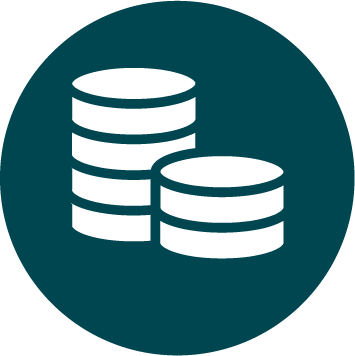 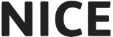 24
Appendix 1: Planned outputs 2021/22
Our work spans 3 interlinked ecosystems: guidelines, life sciences, and information. These accelerate the adoption of innovation and ensure these are brought to the UK market, first whenever possible, and rapidly adopted for the patient good. 
Our distinct role is to provide an independent assessment of the value of existing and new treatments and interventions for the system and ensure front-line professionals, the public and patients have access to the latest treatment, advice, and guidance. 
This section outlines our planned key outputs in 2021/22 across these 3 ecosystems.
Tracking progress
The chief executive has overall responsibility for the delivery of NICE’s business plan, priorities and policies. We will monitor and track our progress on delivering our strategic ambitions and objectives in this business plan through a new integrated performance framework. The board will routinely review progress and a summary update will be included in our annual report.
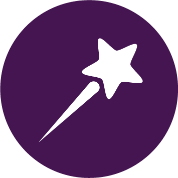 25
Guidelines ecosystem
We develop best practice recommendations, advice and quality standards primarily for frontline practitioners but also for patients to support shared decision making and, increasingly, the shift to more self-care. Guideline recommendations extend across the whole care pathway and the health, public health and social care sectors. They play a critical role in driving the adoption of best practice and the latest innovations supported by quality standards and indicators to track improvement. Guidelines also identify research priorities and support commissioners to deprioritise or stop funding interventions that no longer add value.
26
Life sciences ecosystem
We evaluate the clinical and cost effectiveness of technologies to determine funding decisions and assess new interventional procedures for safety and effectiveness. The health economic lever is a critical one in the innovation pathway that impacts on the commissioning, funding, and adoption of new technologies.
27
Information ecosystem
We provide a wide range of evidence-based information and advice for use by others to support their work. This includes a critical portfolio of advice, including the British National Formulary (BNF), clinical knowledge summaries (CKS), and the procurement of journals for the NHS.
28
Appendix 2: 2021/22 budget
Sources of funding (revenue budget)
Most of our funding (£54.4m, 70%) is provided directly by the Department of Health and Social Care (DHSC) through grant-in-aid (GIA) funding. The remainder of our funding (£23.9m) is received from several sources as shown in the table on the right.
Funding from other non-departmental public bodies (NDPB) includes resource from NHS England and NHS Improvement to support their specialised commissioning programmes, and from Health Education England to procure and provide the national core content service for the NHS.
Other income includes grants from international bodies, charities and policy organisations to fund applied and methodological research to support changes in health and social care delivery.
Capital budget
In addition to grant-in-aid, we expect £1.5m capital budget that is not shown in the table. This budget will enable us to make the best use of our offices in Stratford and Manchester after the pandemic. It will also fund investment in technologies that will enable us to meet our strategic and transformational objectives.
29
2021/22 budget (continued)
Application of funding
The table shows a breakdown of how we have allocated the budget to each directorate within NICE. Almost two-thirds of our costs relate to our workforce, most of whom are based in our sites in Stratford and Manchester.
In addition to our office costs, our non-pay budget includes contracts to purchase the British National Formulary and other content for the NHS, our external guideline development centres and the cost of running our independent committee meetings.
Transformation
To enable the delivery of our strategy, we have set aside budget in the Finance, Strategy and Transformation Directorate to support the digital roadmap, organisational development activity and business processes redesign that will be necessary to achieve our transformational objectives. This budget will be transferred to other directorates as we deploy resources throughout the year.
30
Printing this document
To request a print-friendly version of this document please email *****.
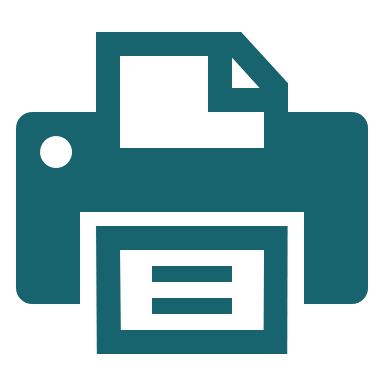 © NICE 2021. All rights reserved. Subject to Notice of rights.
31